RV Toilet
SFRTPH-01-01/02   
Replace straight-type Inlet Valve Kit with L-type  Inlet Valve Kit Instructions
直管进水阀组件更换为弯管进水阀组件
操作指引
1：Tools and accessories 工具、配件
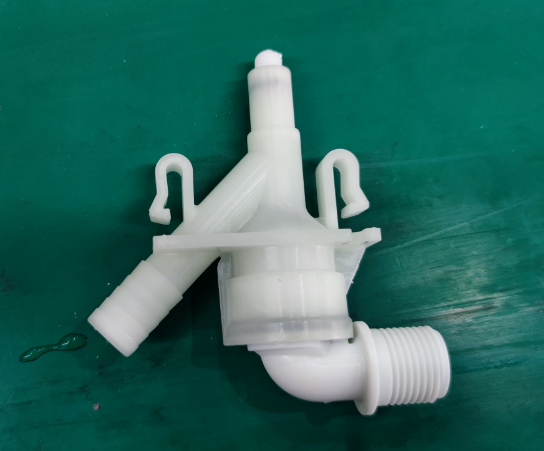 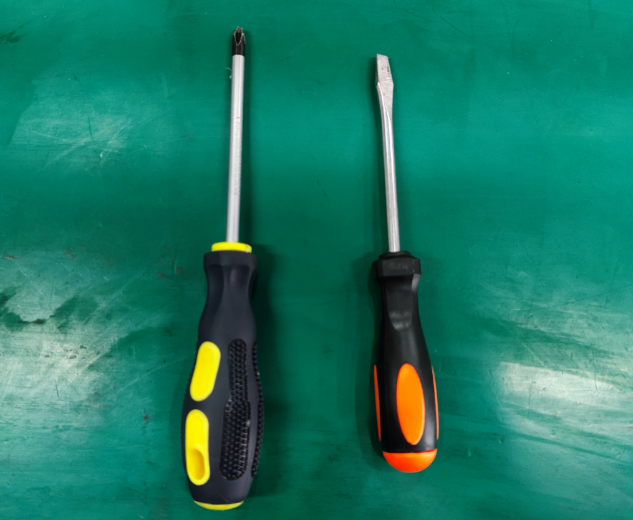 Tools: 1 pcs Phillips screwdriver          1pcs flat-blade screwdriver 
工具：1把十字螺丝刀
           1把一字螺丝刀
Accessories: L-type water inlet valve kit
配件：弯头进水阀组件
2：Product 产品
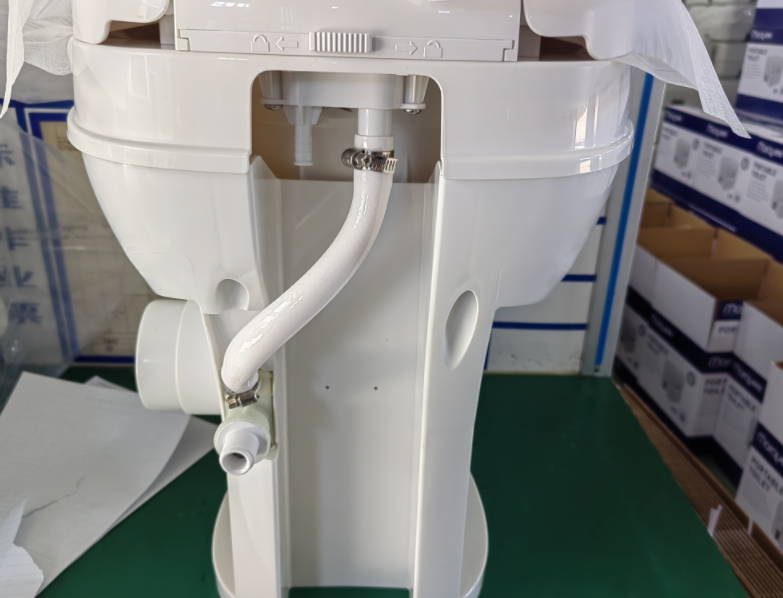 Product 产品
3：Replace the water inlet valve kit
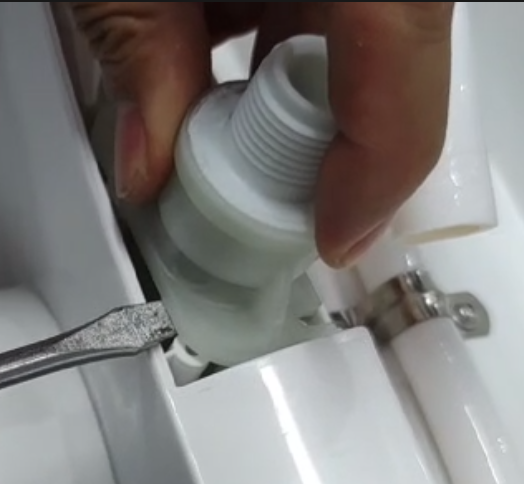 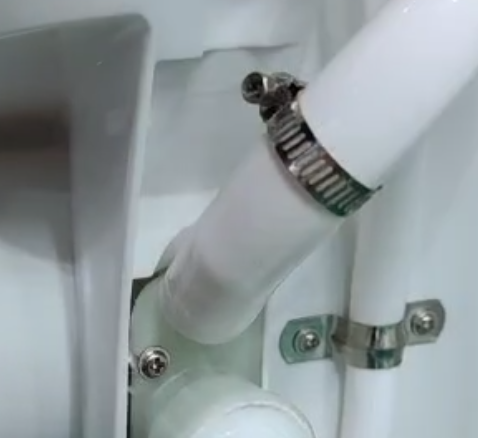 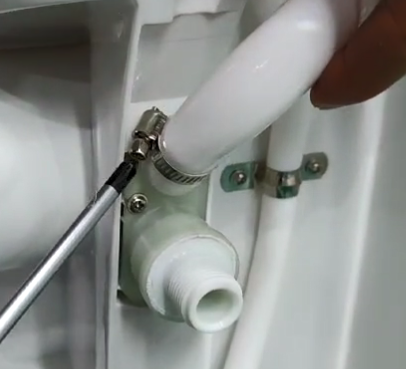 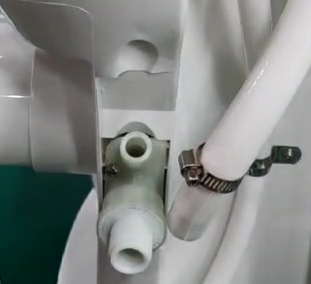 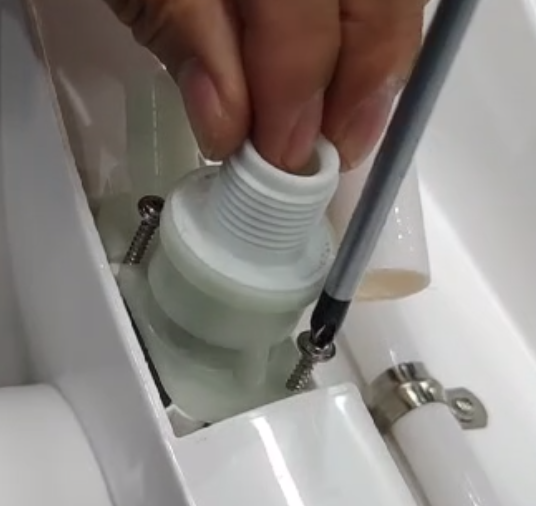 Step 5: Use a flat-blade screwdriver, insert it under the water inlet valve kit (next to the screw column), and pry up to remove the water inlet valve kit.
(Note: If the inverted buckle breaks, turn the disassembly position downward and shake out the broken buckle.)
Step 1: Place the toilet on the desk and use a Phillips screwdriver to loosen the screws on the clamp in a counterclockwise direction.
Step 2: After loosening the clamp screw, push the clamp onto the hose.
Step 3: Unplug the hose from the outlet of the water inlet valve kit.
Step 4: Use a Phillips screwdriver to loosen the fixing screws of the water inlet valve kit counterclockwise and take off the screws.
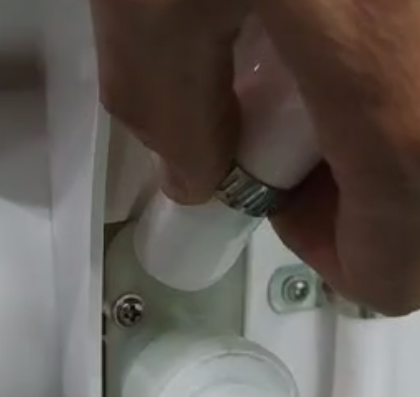 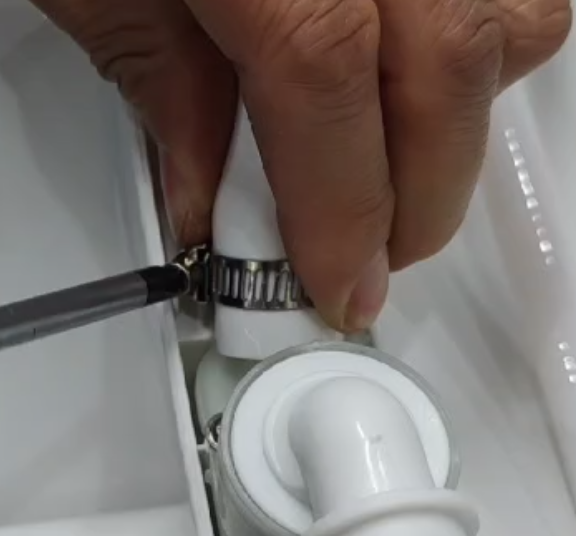 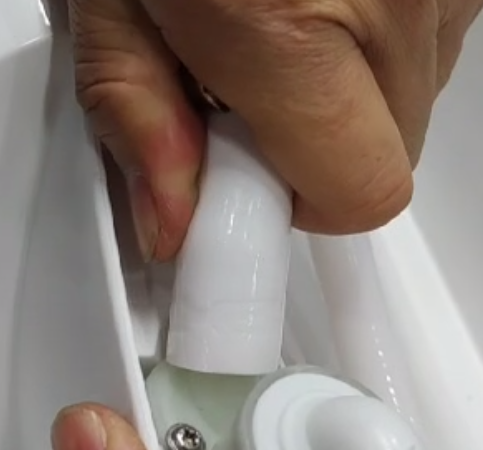 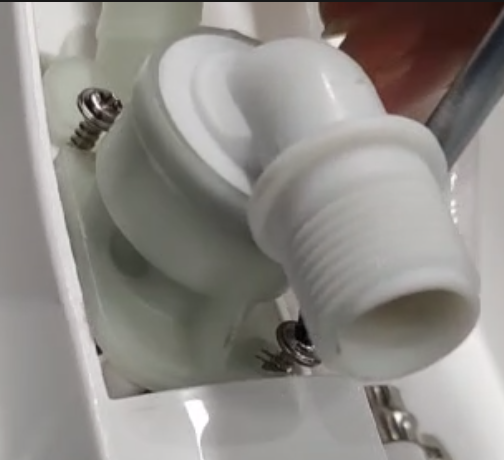 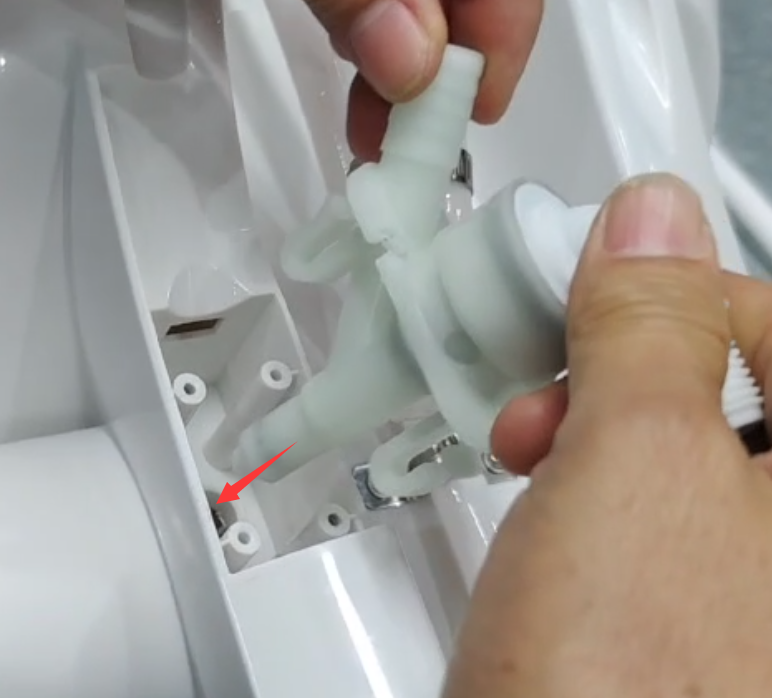 Step 7: Use a Phillips screwdriver to lock the first screw halfway clockwise, lock the second screw, and then tighten the first screw
Step 9: Push down the clamp. The downward position of the clamp should be at the original indentation of the hose.
Step 8: Put the hose back to the outlet of the water inlet valve assembly, and put it all the way to the end
Step 6: Align the push rod of the L-type water inlet valve kit with the hole and install it.
Step 10: Use a Phillips screwdriver to tighten the clamp screw clockwise, and the replacement of the water inlet valve kit is completed.
3：更换进水阀组件
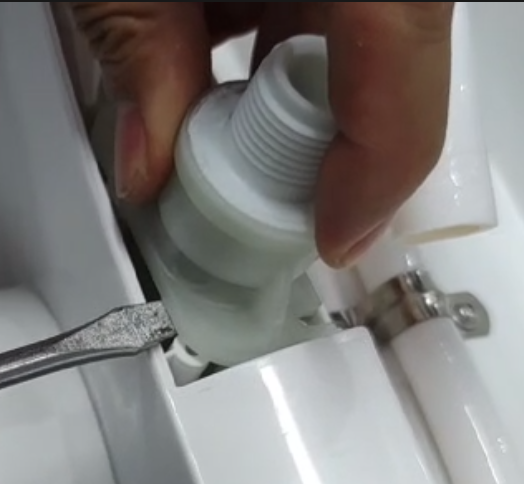 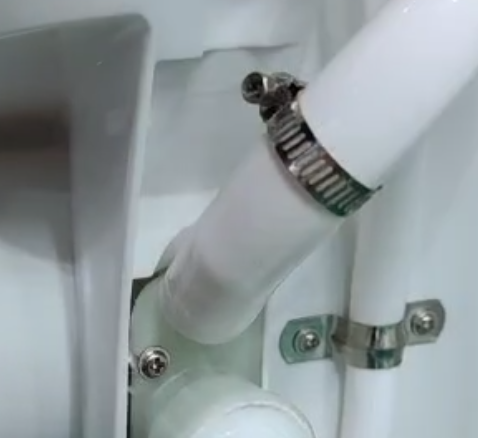 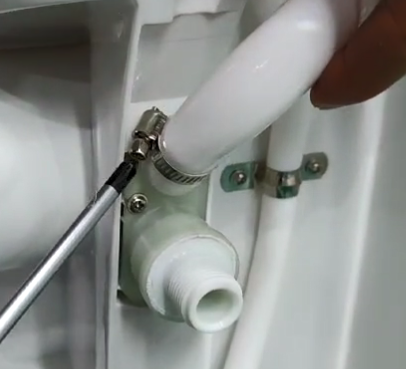 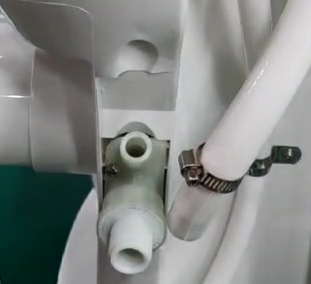 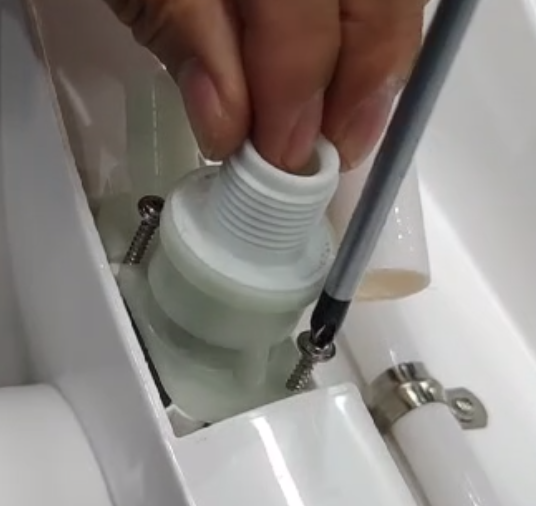 步骤1：将马桶放置在台面上，使用十字螺丝刀逆时针方向旋松卡箍上的十字螺丝
步骤2：卡箍螺丝旋松后，将卡箍往软管上推
步骤5：使用一字螺丝刀，插入进水阀组件下方（螺丝柱边），向上撬出进水阀组件。
（注：如果倒扣撬断裂，可将拆除位置倒回，将断裂倒扣抖出）
步骤3：从进水阀组件出水口处拔出软管
步骤4：使用十字螺丝刀逆时针方向旋松进水阀组件固定螺丝，取出螺丝
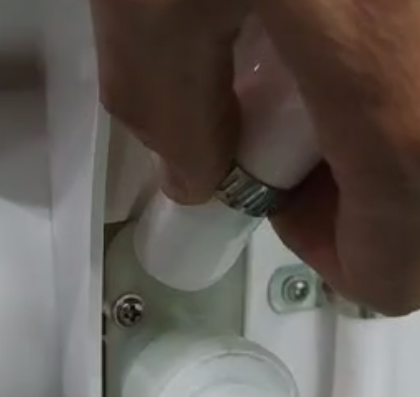 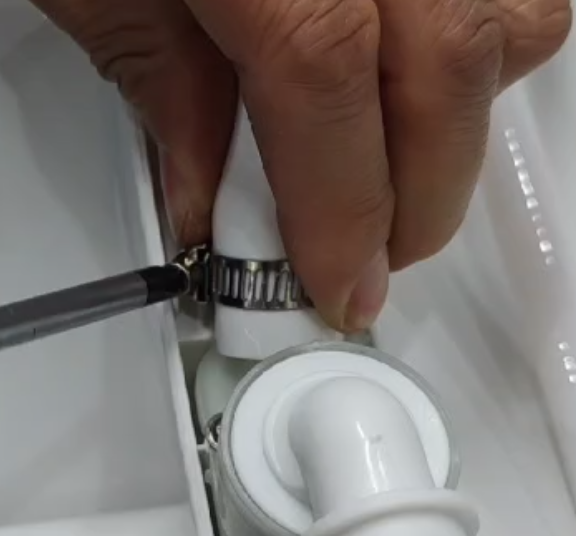 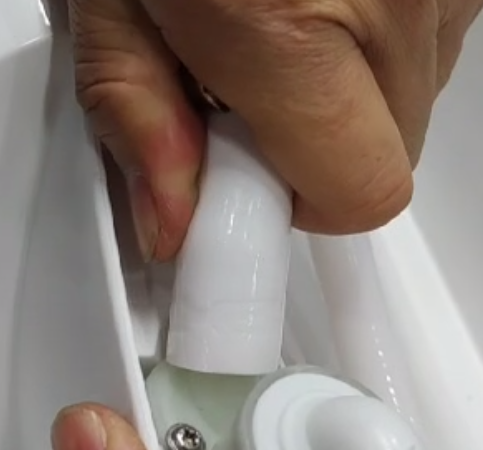 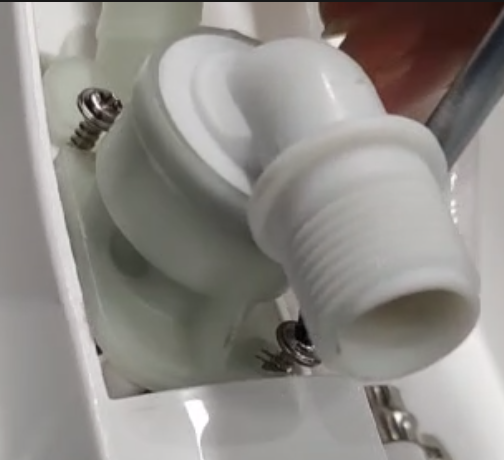 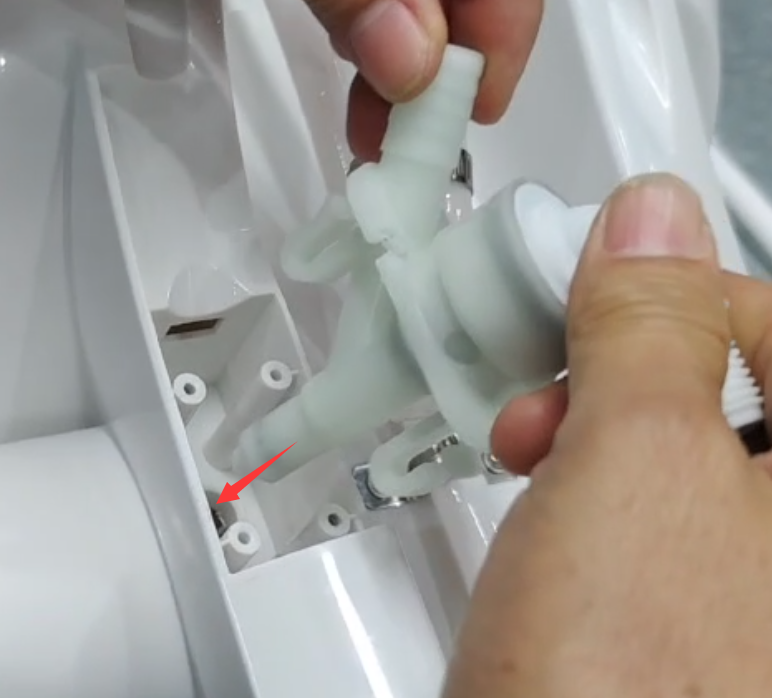 步骤7：使用十字螺丝刀，将第1颗螺丝顺时针锁一半，锁第2颗螺丝，锁紧后，再将第1颗螺丝锁紧
步骤9：向下推卡箍，卡箍下移位置要在原先软管压痕处
步骤8：将软管套回进水阀组件出水口，要套到底
步骤6：将弯头进水阀组件推杆对准扣孔位装上
步骤10：十字螺丝刀顺时针锁紧卡箍螺丝，进水阀组件更换完成